Свердловская областная организация Профсоюза работников народного образования и науки РФ
Первичная профсоюзная организация Ирбитского гуманитарного колледжа
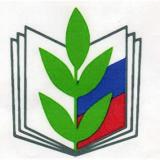 Отчётно-выборное собрание
ППО ИГК



2017
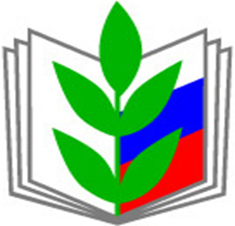 Повестка

Доклад  председателя ППО ИГК за 2013-2017гг.
1.1 Статистический отчет
1.2.Финансовый отчет
1.3. Отчет о работе профкома с 2013 по 2017гг.
 2. О выборах председателя профсоюзного комитета.
 3. О выборах комитета Профсоюза.
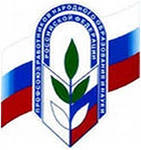 ПРОФСОЮЗ РАБОТНИКОВ ОБРАЗОВАНИЯ И НАУКИ РФ
Свердловская областная организация Профсоюза работников народного образования и науки РФ
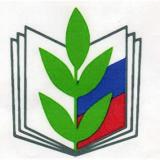 Свердловская областная организация Профсоюза работников народного образования и РФ
111 организаций
60 территориальных организаций;
20 организаций студентов и работников ВПО
7 организаций студентов и сотрудников СПО
5 организаций сотрудников гос.учреждений.
117 тысяч человек
80 тысяч работников всех типов и видов образовательных учреждений
33 тысячи студентов ВУЗов и колледжей;
4 тысячи педагогов-пенсионеров.
Статистический отчет
2013-2017
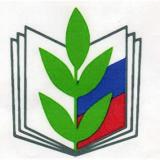 Финансовый отчет за
2013-2017гг.
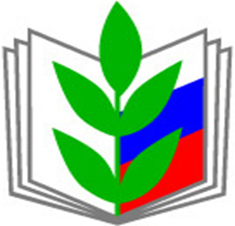 Бюджет ППО ИГК
Доходы
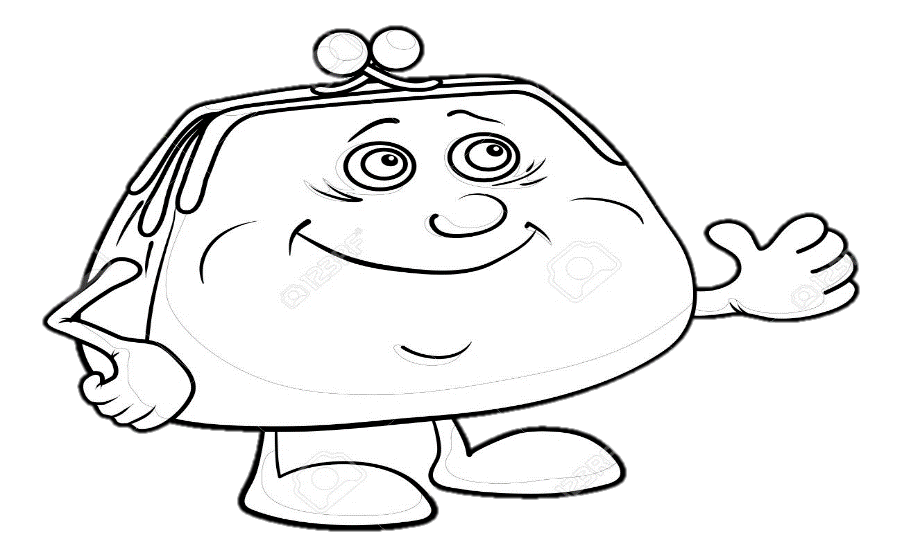 Членские взносы 
1% от заработной платы
Прочие поступления
Остаток на начало года
Расходы
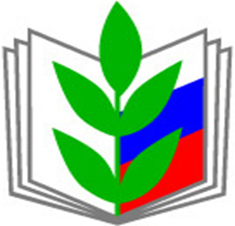 Бюджет ППО ИГК
Взносы в обком ПО
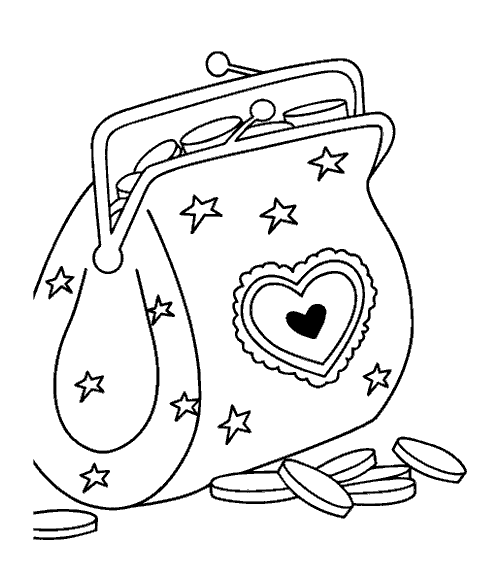 Культмасс. меропр.
Мат.помощ членам ППО
Премии членов ППО
Командировки, поездки
Хозяйственные расходы
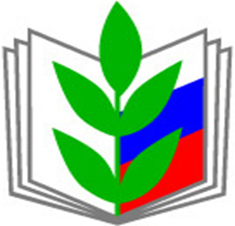 2013
Доходы
Бюджет ППО ИГК
Членские взносы 
1% от заработной платы
117939,00
1711482,22
Премия обкома
6000,00
Остаток на начало года
47543,22
Расходы
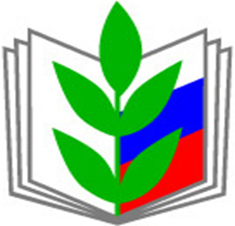 2013
Взносы в обком ПО
35381,71
Бюджет ППО ИГК
1711482,22
Культмасс. меропр.
67970,29
Мат.помощ членам ППО
2600
Премии членов ППО
16000
Остаток на конец года
48465,26
Командировки, поездки
787
Хозяйственные расходы
278
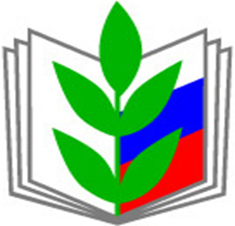 2014
Доходы
Бюджет ППО ИГК
Членские взносы 
1% от заработной платы
145575,89
205441,15
Премия обкома
11400
Остаток на начало года
48465,26
Расходы
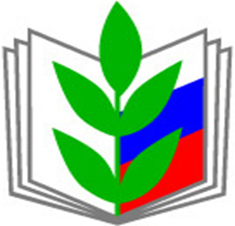 2014
Взносы в обком ПО
43672,77
Бюджет ППО ИГК
205441,15
Культмасс. меропр.
113593,62
Мат.помощ членам ППО
13200
Премии членов ППО
2500
Остаток на конец года
19975,76
Командировки, поездки
10725
Хозяйственные расходы
1774
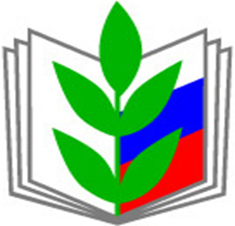 2015
Доходы
Бюджет ППО ИГК
Членские взносы 
1% от заработной платы
168503,3
203269,06
Премия обкома
14790
Остаток на начало года
19975,76
Расходы
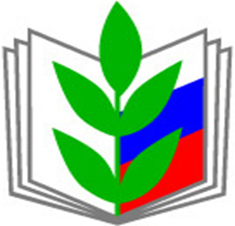 2015
Взносы в обком ПО
50550,99
Бюджет ППО ИГК
203269,06
Культмасс. меропр.
79664,92
Мат.помощ членам ППО
2000
Премии членов ППО
10000
Остаток на конец года
44833,15
Командировки, поездки
15920
Хозяйственные расходы
300
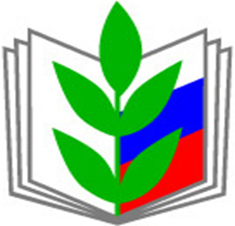 2016
Доходы
Бюджет ППО ИГК
Членские взносы 
1% от заработной платы
179517,00
Премия обкома
21920,00
291103,15
Остаток на начало года
44833,15
Расходы
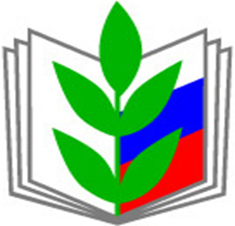 2016
Взносы в обком ПО
53855,00
Бюджет ППО ИГК
291103,15
Культмасс. меропр.
144579,00
Мат.помощ членам ППО
300
Премии членов ППО
7500
Остаток на конец года
26453,00
Командировки, поездки
10145
Хозяйственные расходы
738
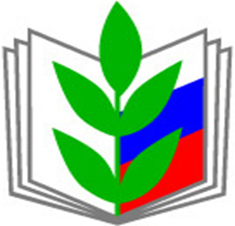 2017
Смета
Доходы
Бюджет ППО ИГК
Остаток на начало года
26453
210795,15
Членские взносы 
1% от заработной платы
185000
Премия обкома
Расходы
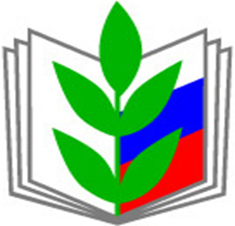 2017
Взносы в обком ПО
55500,00
Бюджет ППО ИГК
210795,15
Культмасс. меропр.
95000,00
Мат.помощ членам ППО
10000
Премии членов ППО
15000
Остаток на конец года
19953,00
Командировки, поездки
15000
Хозяйственные расходы
1000
Финансовый отчет об исполнении сметы доходов и расходов ППО ИГК 2013-2017г.
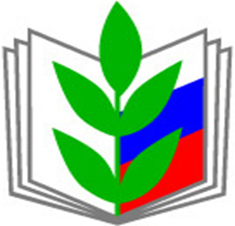 Отчет о работе профкома 
с 2013 по 2017гг
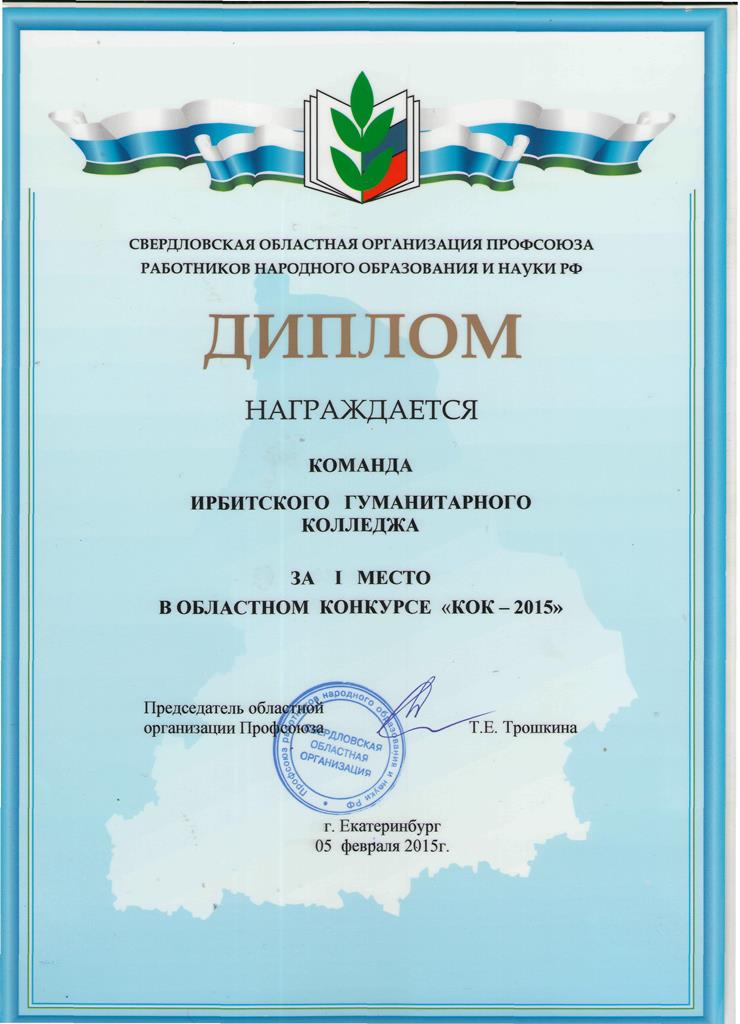 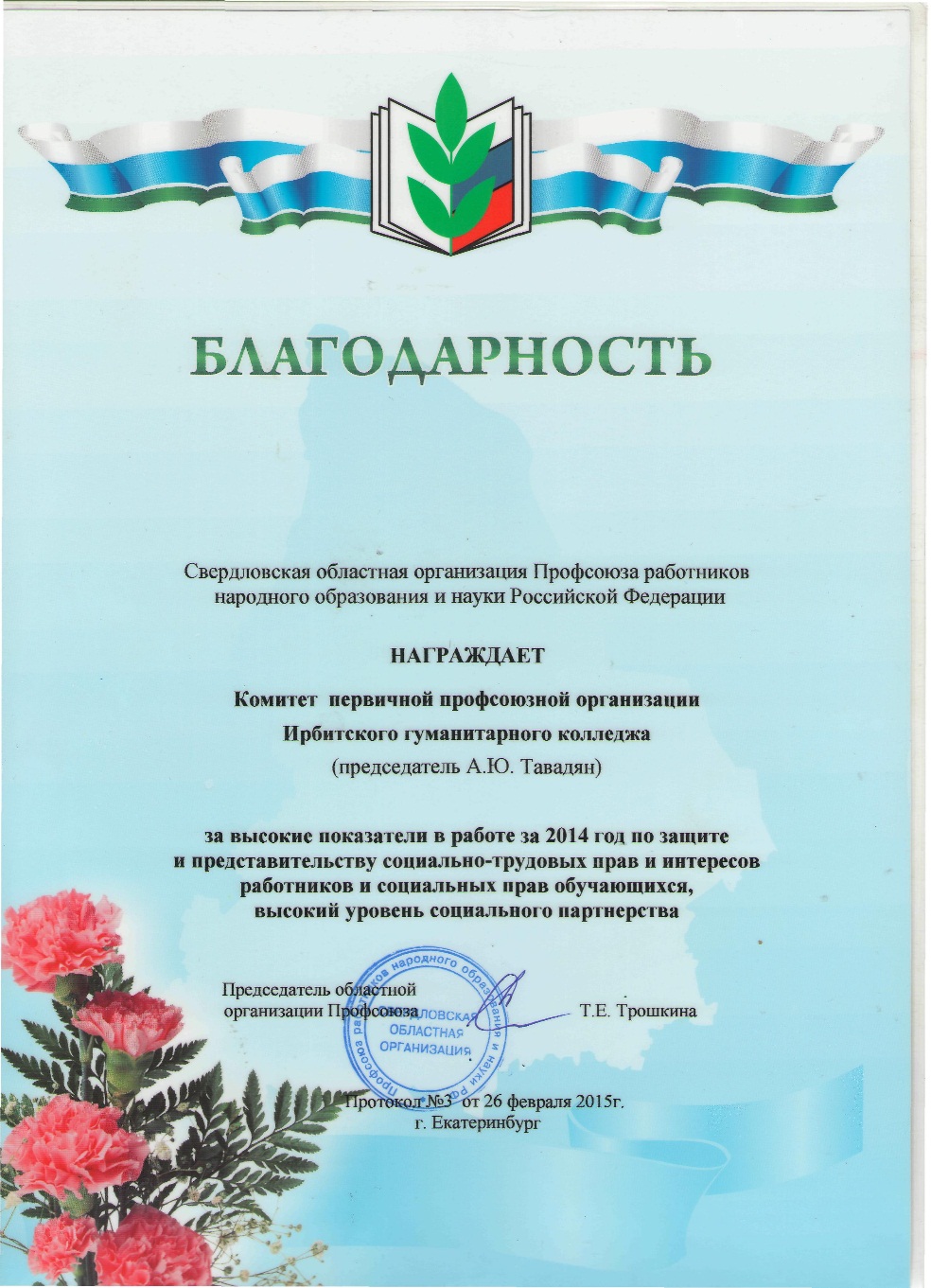 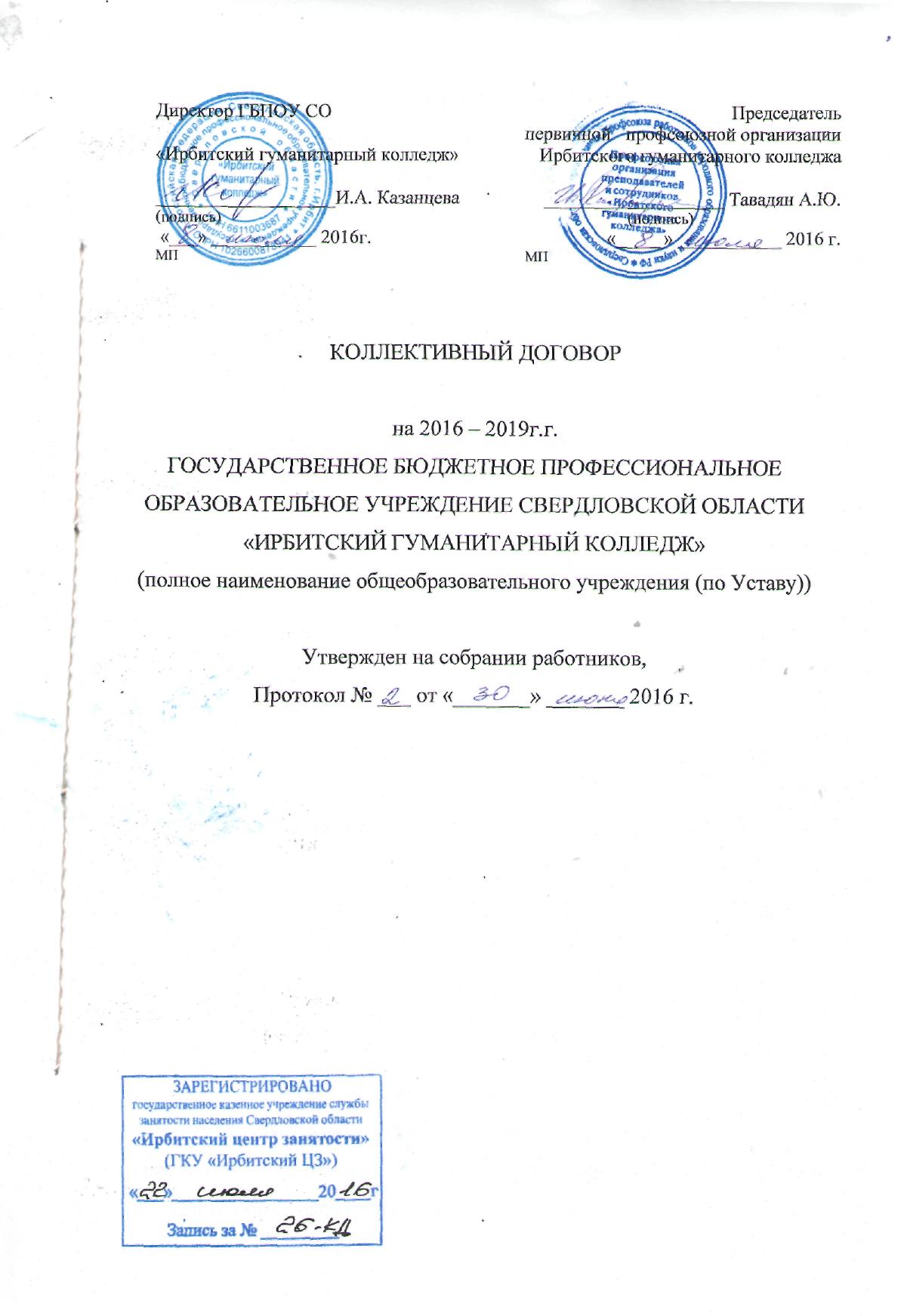 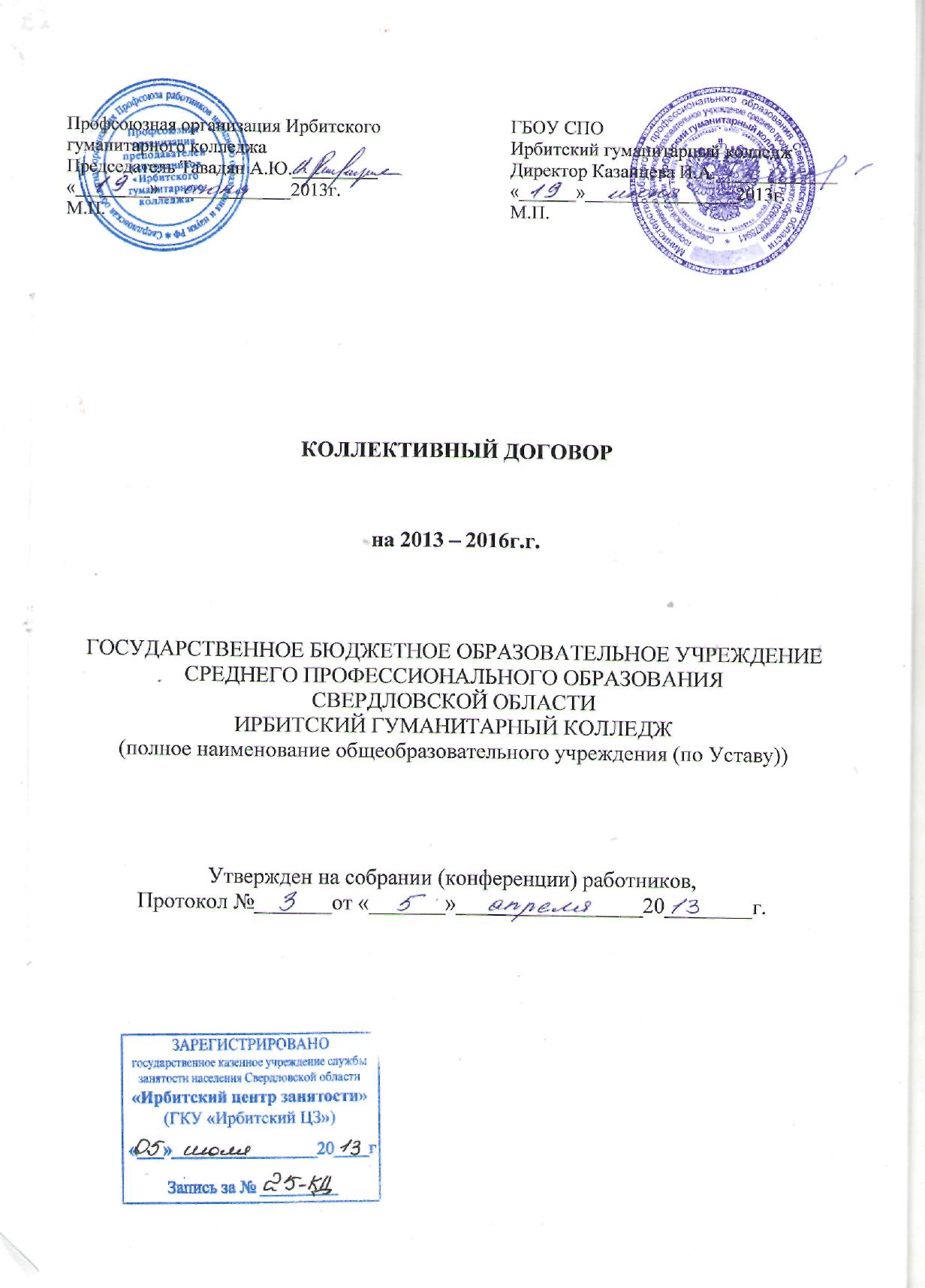 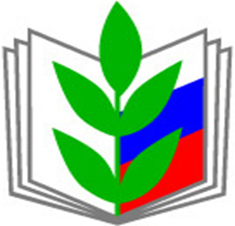 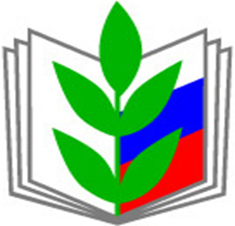 Состав профкома